सैनिक  स्कूल गोपालगंज
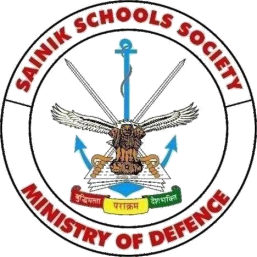 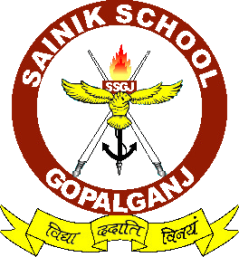 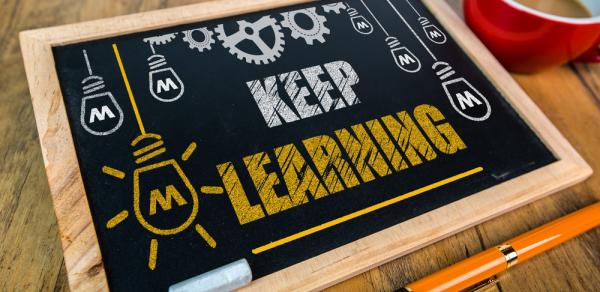 हिन्दी 
कक्षा -X
 (कृतिका- पूरक पाठ्य-पुस्तक )
पाठ-1 माता का आँचल (शिवपूजन सहाय)
लेखक परिचय 
शिवपूजन सहाय जी  का जन्म 9 अगस्त 1893 ई० शाहाबाद, (बिहार) I प्रसिद्ध उपन्यासकार,कहानीकार, संपादक और पत्रकार थे I 1960 ई० में पद्म भूषण सम्मान I माधुरी पत्रिका के संपादक I राजेन्द्र कॉलेज छपरा में प्राध्यापक I 1962 ई० में भागलपुर यूनिवर्सिटी से डी.लिट. की मानक उपाधि I मृत्यु 21 जनवरी1963 ई० I 

रचनाएँ :- वे दिन वे लोग, बिम्ब:प्रतिबिंब, मेरा जीवन स्मृतिशेष, हिंदी भाषा और साहित्य ग्राम सुधार, देहाती दुनिया, विभूति(कथा एवं उपन्यास), बिहार की महिलाएँ, आत्मकथा, मारवाड़ी सुधार,मतवाला माधुरी , समन्वय, मौजी, गोलमाल, जागरण, गंगा, बालक, हिमालय,साहित्य (पत्र-पत्रिकाएँ) I
पाठ-परिचय:- इस पाठ में तीस के दशक की ग्राम्य संस्कृति का चित्रणहै Iइस पाठ से यह स्पष्ट होता है कि माता-पिटा का वात्सल्य बच्चे के सम्पूर्ण विकास के लिए कितना जरुरी है बच्चे का पिता से अत्यधिक लगाव था पर विपदा के समय वह पिता के पास न जाकर माँ की शरण लेता है I इस पाठ में तत्कालीन समाज के पारिवारिक परिवेश का सहज चित्रण किया गया है I
पाठ-1 माता का आँचल (शिवपूजन सहाय)
पाठ-परिचय :-इस पाठ में माता-पिटा के वात्सल्य का बहुत ही सरस और मनमोहक वर्णन हुआ है बच्चें के माता-पिता में वात्सल्य की होड़ है बच्चे के पिता अपने बच्चे से माँ जैसा प्यार करते हैं I वे बच्चे को सुलाते-जागते, नहलाते-धुलाते, खिलते-पिलाते I उन्हें यह सब करने में बहुत आनंद मिलता है I वे अपने बच्चे को कभी डाँटते-फटकारते नहीं I वे माता यशोदा की तरह बच्चे बच्चे की हर एक क्रीडा में पूरी रूचि लेते हैं I वे उसके एक – एक खेल को भगवान् भोलानाथ की लीला मानकर साथ देते हैं I पिता बच्चे के साथ खेलते हैं  I उसे जान-बुझकर उसे हराते है फिर उसे चुमते है कंधे पर बिठाकर घूमते हैं I इन साड़ी क्रियाओं में उन्हें बहुत आनंद मिलता है I
           बच्चे की माता भी मनो ममता की मूर्ति हैं उसे इस बात का बोध है कि बच्चे का पेट तो महतारी के खिलने से ही भरता है I उसक मन बच्चे को खिलने-पिलाने और पुचकारने-दुलारने के लिए तरसता है I बच्चा अपने पिता के संग रहने का अभ्यासी होने पर भी माँ का आँचल खोजता है I विपति में उसे माँ की गोद ही अधिक सुरक्षित प्रतीत होती है I माँ का ममतालु मन इतना भावुक की वह बच्चे को दर के मारे कांपते देखकर रोने ही लगती है I उसकी यह सजल ममता पाठक को बहुत प्रभावित करती है I
पाठ-1 माता का आँचल (शिवपूजन सहाय)
महत्वपूर्ण तथ्य   
i) बचपन में लेखक का पिता से अधिक जुड़ाव I 
ii)पिताजी के साथ गंगाजी तक जाना  I 
iii) पिताजी के साथ कुश्ती लड़ना I 
iv) माता-पिता द्वारा भोलानाथ को खाना खिलाना I
v) माँ द्वारा भोलानाथ के सर पर तेल लगना I
vi) भोलानाथ और उनकी मित्र-मंडली द्वारा बचपन में खेले गए तमाशे I 
vii) बाल जीवन की अन्य स्मृतियाँI
vii) शरारत महँगी पड़नाखेल में आनंद मिलना I
ix)  मैत्री की भावना का होना I
x)  जीवन शाली में बदलाव I
xi) पड़ोस कल्चर का अंत  I
xii) तकनीकि प्रधान युग I
xiii) ग्रामीण संस्कृति का वर्णन I
पाठ-1 माता का आँचल (शिवपूजन सहाय)
मृदंग- ढोल जैसा वाद्य यंत्र 
तड़के-सवेरा 
निबट-शौच से मुक्त होना 
अंग-लगना-साथ लगना 
भभूत-राख 
दिक-करना-परेशान करना
झुँझलाकर- खींझ कर 
त्रिपुंड करना-एक प्रकार का तिलक 
रमाने-लगाने 
खासे-अच्छे 
बम-भोला- भगवन शिव का रूप  
निहारा-देखा 
पोथी-किताब, ग्रन्थ 
लिलार- माथा, ललाट
पाठ-1 माता का आँचल (शिवपूजन सहाय)
विराजमान-उपस्थित 
चारा-भोजन 
दाल-टहनी 
शिथिल-ढीला
पछाड़ना-हराना 
उतान पड़ना-पीठ के बल लेटना 
नोचना-खींचना 
चौका-रसोईघर 
गोरस-दूध 
सानकर-मिलाकर
अफर जाना- भरपेट 
चार-चार दाने-थोड़े से दाने 
कौर-टुकड़ा 
भर-मुँह-पूरी तरह मुंह में भरकर 
ठौर-जगह 
मरदुये- आदमी 
महतारी- माँ
पाठ-1 माता का आँचल (शिवपूजन सहाय)
काठ-लकड़ी 
एक चुल्लू-जरा सा 
कड़वा तेल-सरसों का तेल 
बिगड़ना-क्रोधित होना 
बोथना-सराबोर करना 
उबटन-उबटन लगाना 
नाभी-पेट का मध्य भाग
बात जोहना- प्रतीक्षा करन
सरकंडा-एक तरह की नुकीली घास 
चंदोआ- छोटा शामियाना 
खोंचा-ढांचा 
ठीकरा-मिटटी का टुकड़ा 
मेढ़-मिटटी का ऊँचा टीला 
आचमन- छोटा चम्मच 
पिसान-पीसी हुई चीज 
ज्योनार-दावत 
जीमना-खाना
पाठ-1 माता का आँचल (शिवपूजन सहाय)
कनस्तर-टीन का खाली पीपा 
तम्बूरा-एक वाध्य यंत्र 
अमोला-आम का उगता हुआ पौधा  
समधी-संबंधी 
कुल्हिये-मिटटी का लोटा
ओहार-परदे का कपड़ा 
मूँज- पटसन, जूट 
बंटी हुई- मरोड़ी हुई 
मोट-पुर 
जुआठा- बैल को हल में जोतना 
  पटाना-सींचना 
हाथोंहाथ- साथ ही साथ 
कियारी- क्यारी 
भई- हो गई 
ओसाना-अनाज से भूसा अलग करना 
बटोही- राही, पथिक 
 खसूट-खब्बीस-लुटनेवाला नापाक प्राणी
पाठ-1 माता का आँचल (शिवपूजन सहाय)
रहरी-अरहर 
जमाई-दामाद 
घोड़-मुहां- घोड़े के मुहँ जैसा 
चाबते-चबाते 
पट-पड़ना-औंधे पड़ना 
कौंधना-चमकना 
सनसनाना- तेज चलना 
छितराई-फ़ैल जाना 
उधरे-उधर ही 
बिलाई-गायब हो जाना 
अनठई- कुत्ते के शारीर पर चिपके रहनेवाला कीड़ा 
बेतहाशा- वेग से चलना 
चिरौरी- विनती 
अलापना-बोलना 
उलीचना-हाथों से डालना 
अन्टाचित- पूरी तरह हराना 
छलनी हों-छिल जाना 
अमनिया-साफ़ 
कुहराम मचना-हाय तौबा
पाठ-1 माता का आँचल (शिवपूजन सहाय) 
यह विडियो देखें :-  

https://www.youtube.com/watch?v=U_am3i2SM08



प्रश्नोत्तर के लिए :-

https://www.youtube.com/watch?v=8K-OPygYSJ8


सौजन्य से :- हिंदी विभाग